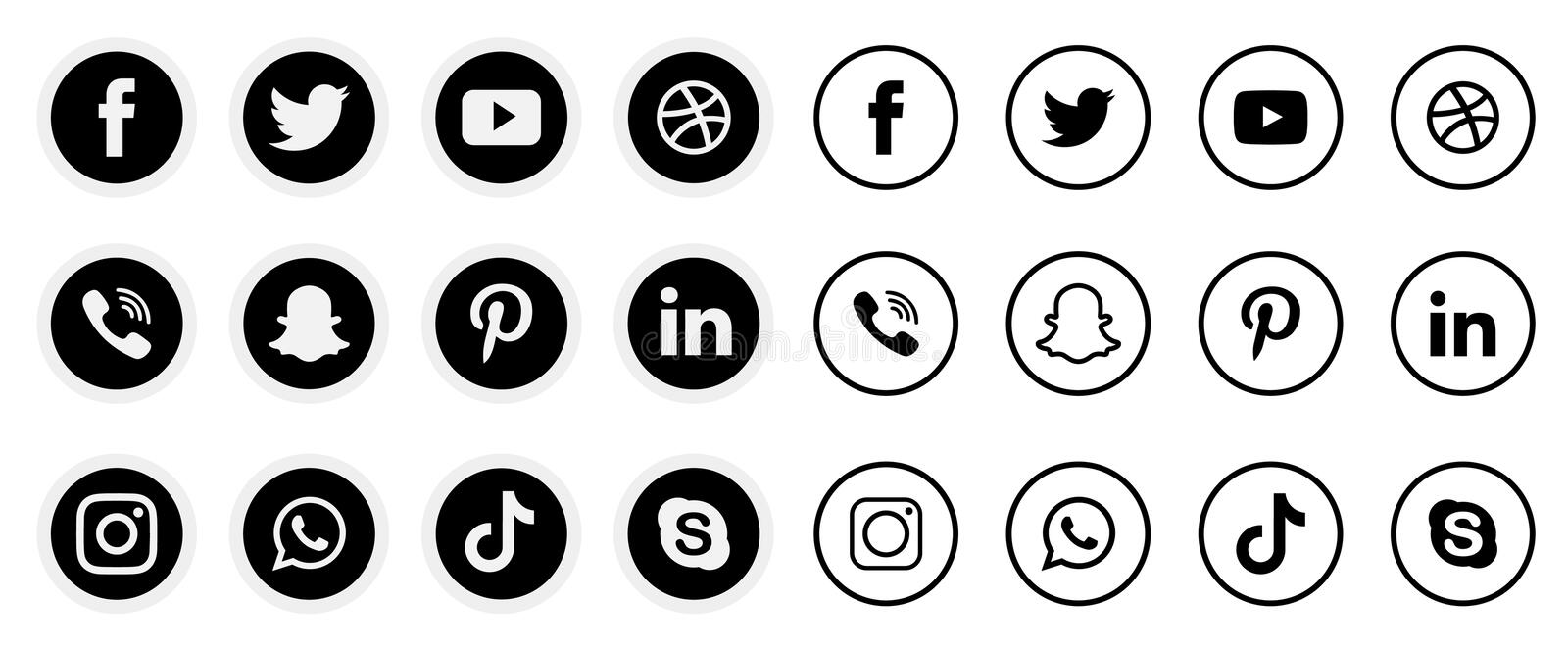 @MarymAlamer
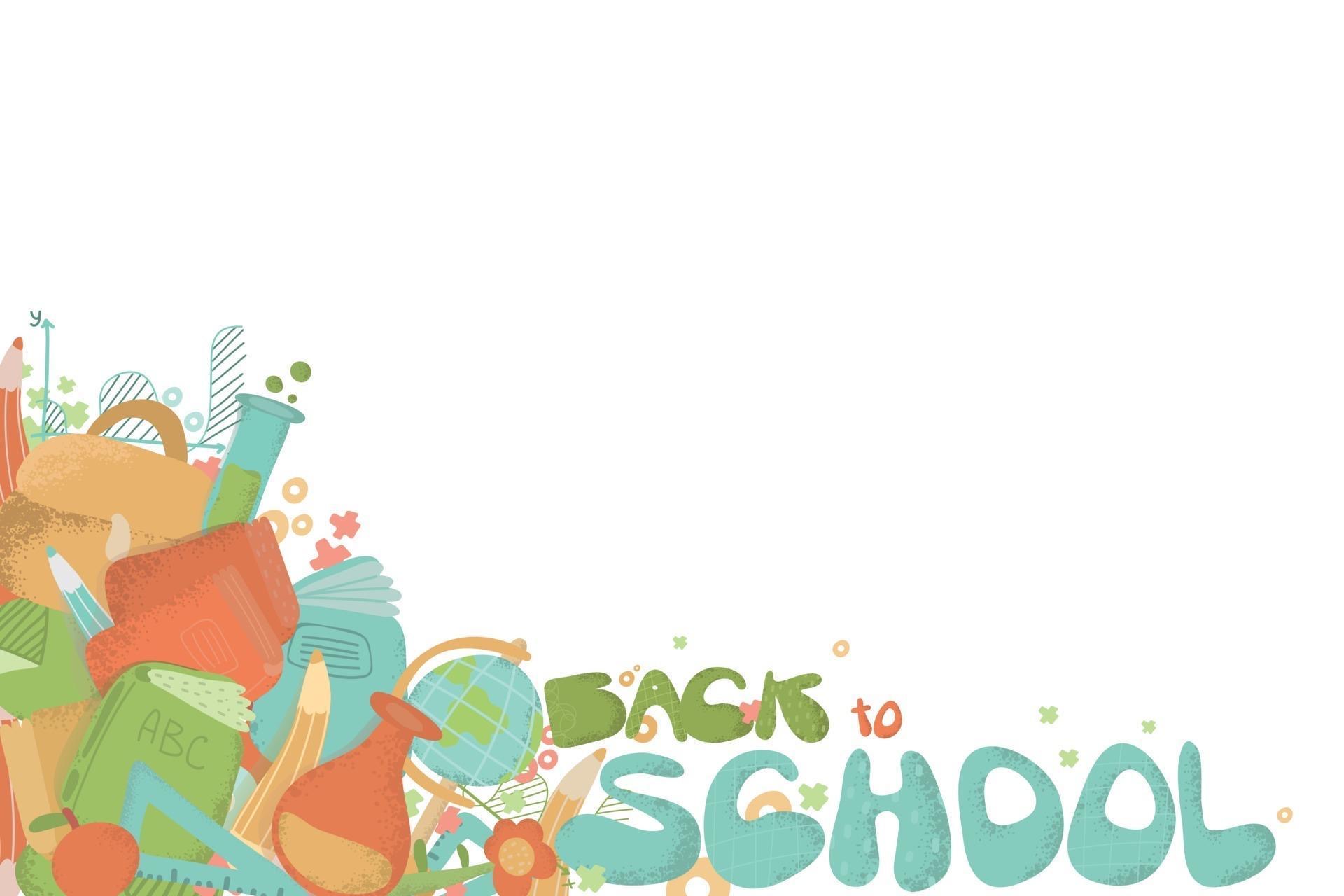 عودا حميدا بناتي الطالبات تمنياتي لكن بفصل دراسي مميز حافل بالانجازات
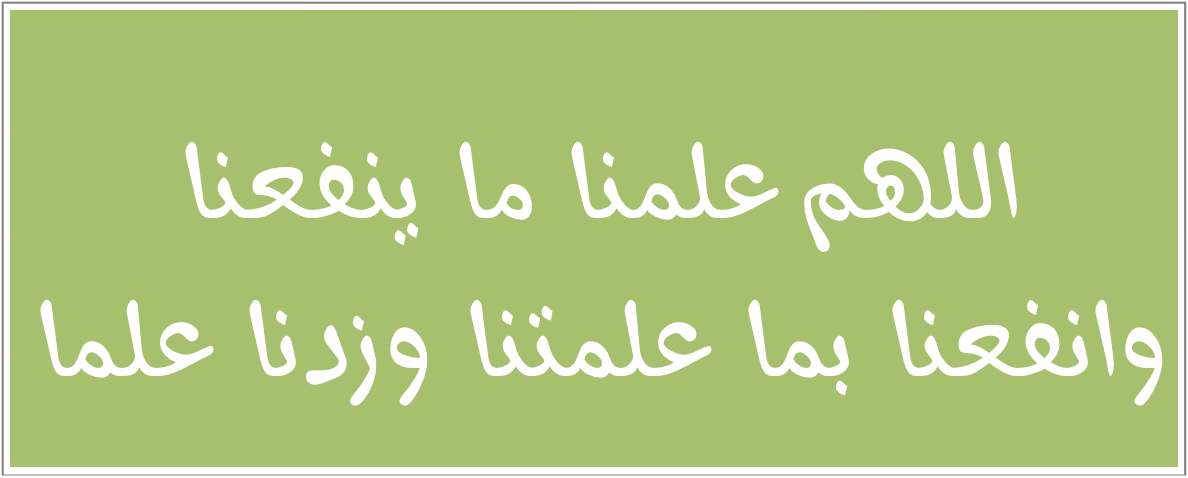 سنتعلم في هذا الفصل على مهارات ومعارف مختلفة
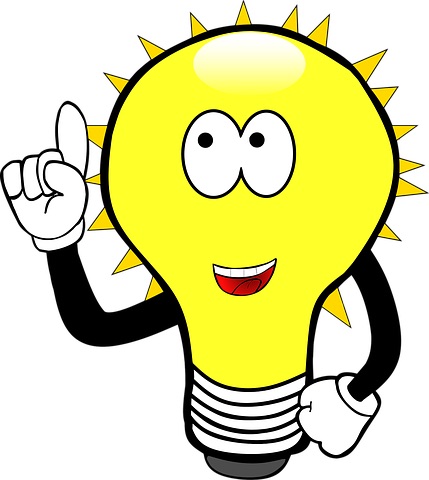 المثلثات المتطابقة
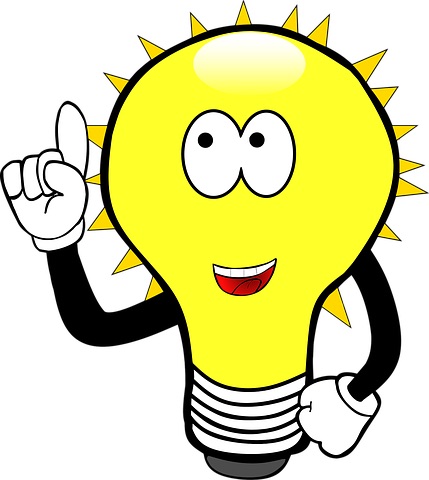 العلاقات في مثلث
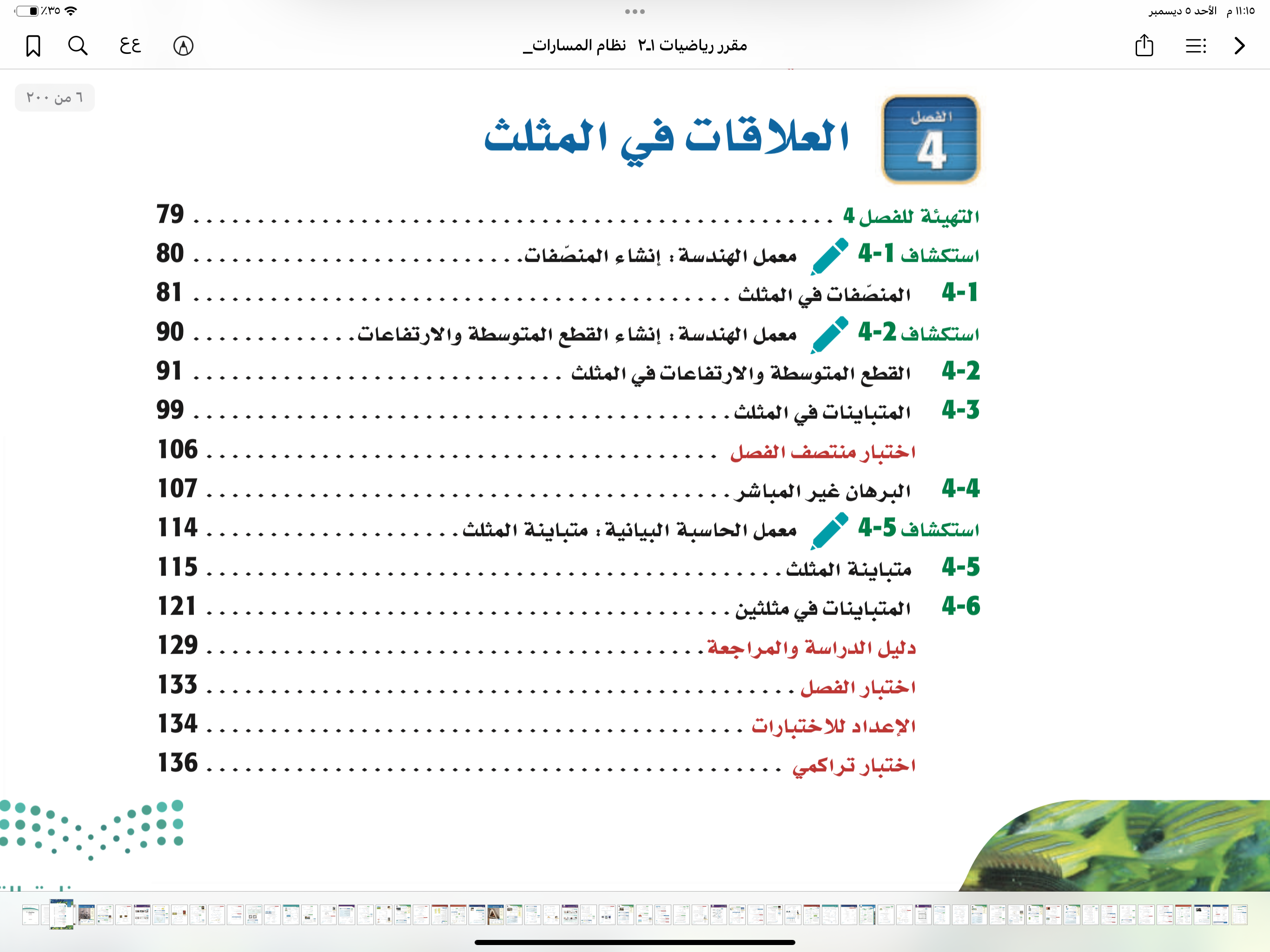 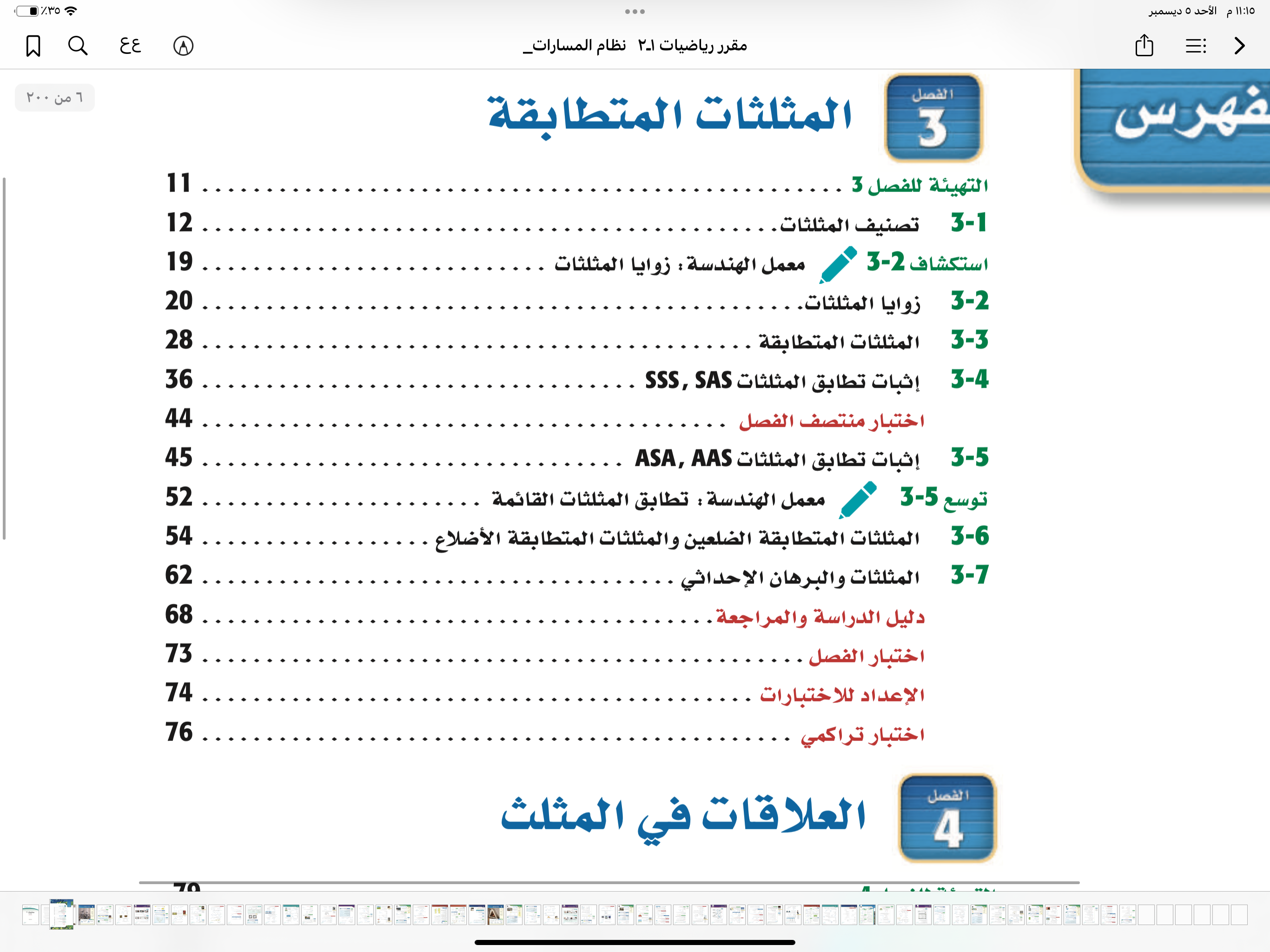 سنتعلم في هذا الفصل على مهارات ومعارف مختلفة
الأشكال الرباعية
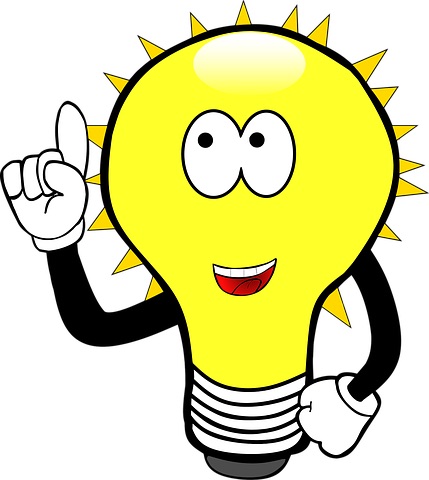 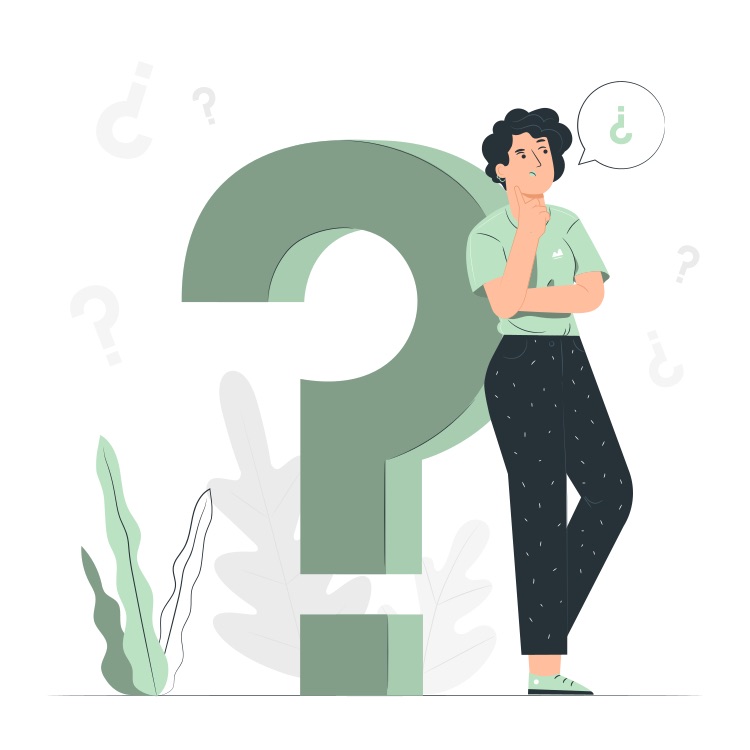 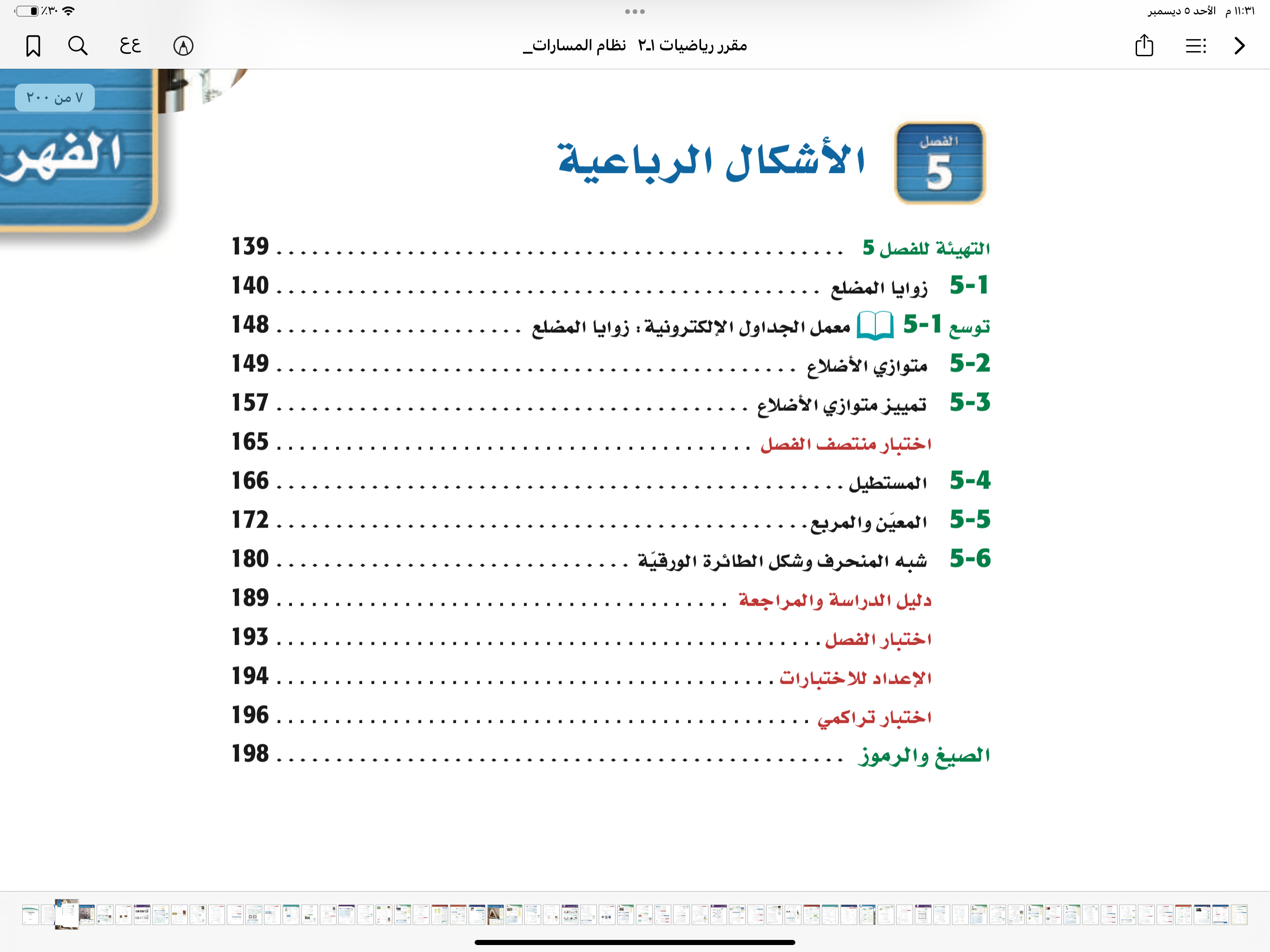 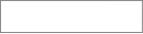 ميثاق الحصة
الاحترام والتقدير بين الجميع
التواصل والتفاعل مع معلمتك و زميلاتك بنشاط
الاقتداء بأخلاقيات الرسول صلى الله عليه وسلم خلال التعلم والتعامل
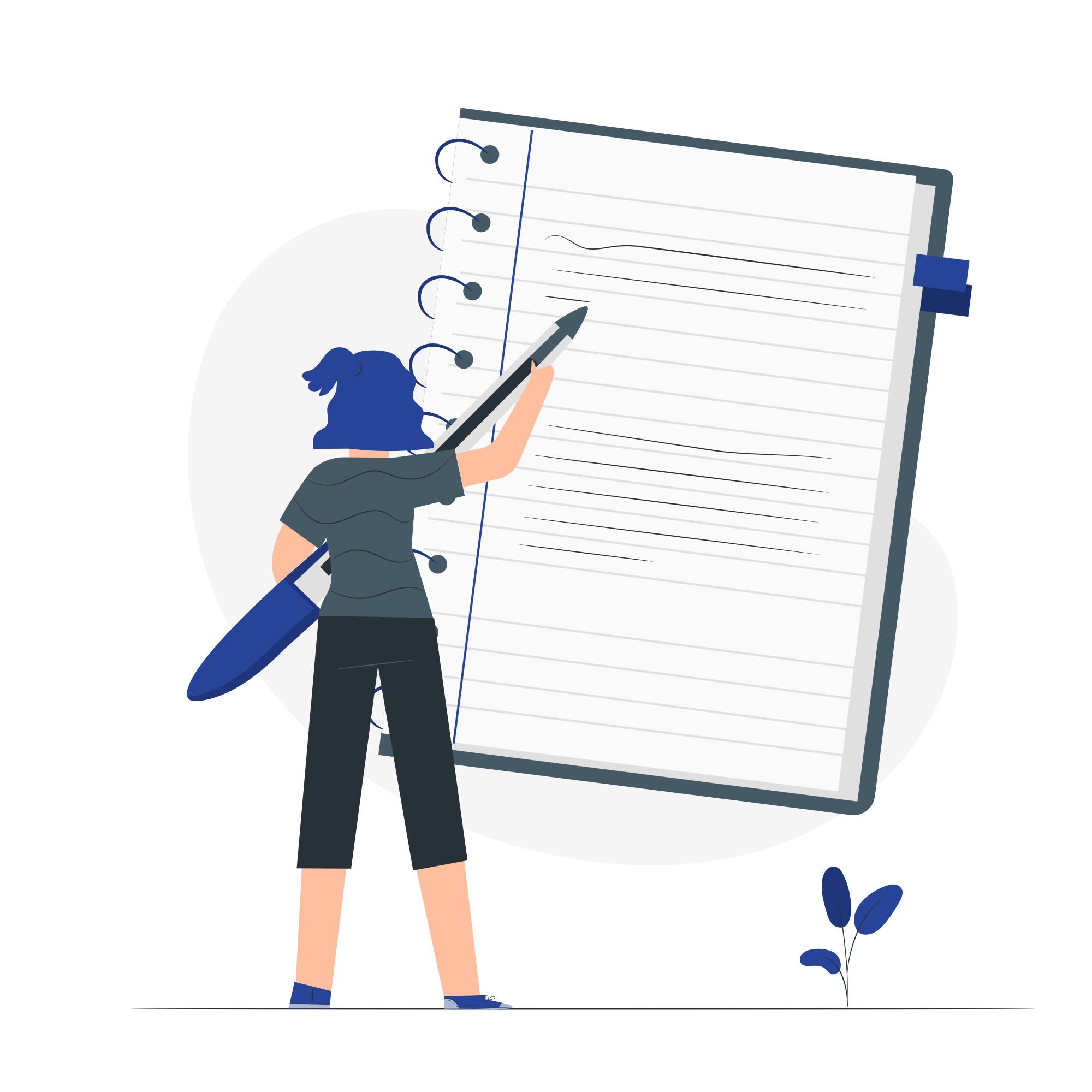 الاجتهاد في حل الأنشطة بكفاءة
الاصغاء والانتباه لمعلمتك وزميلاتك
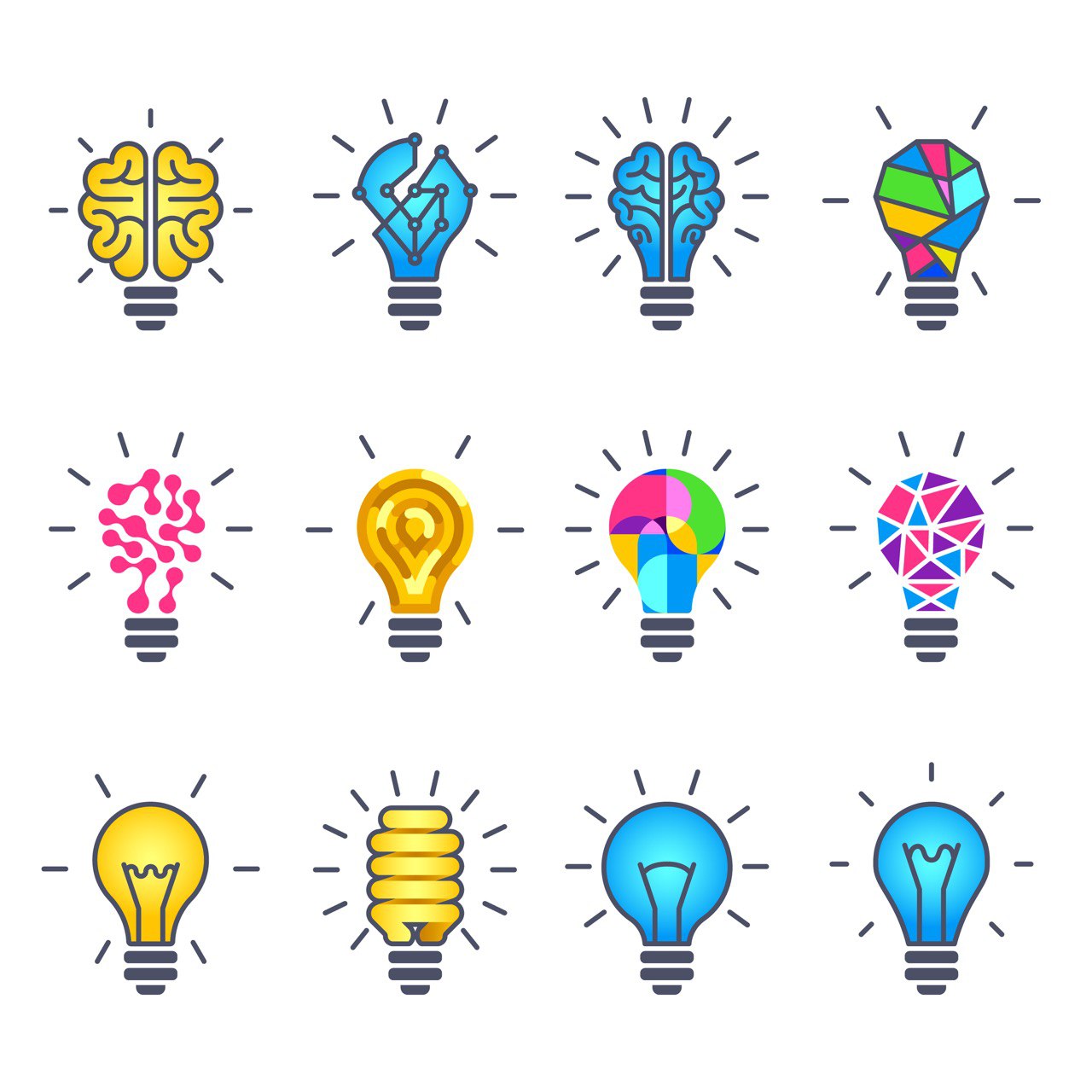 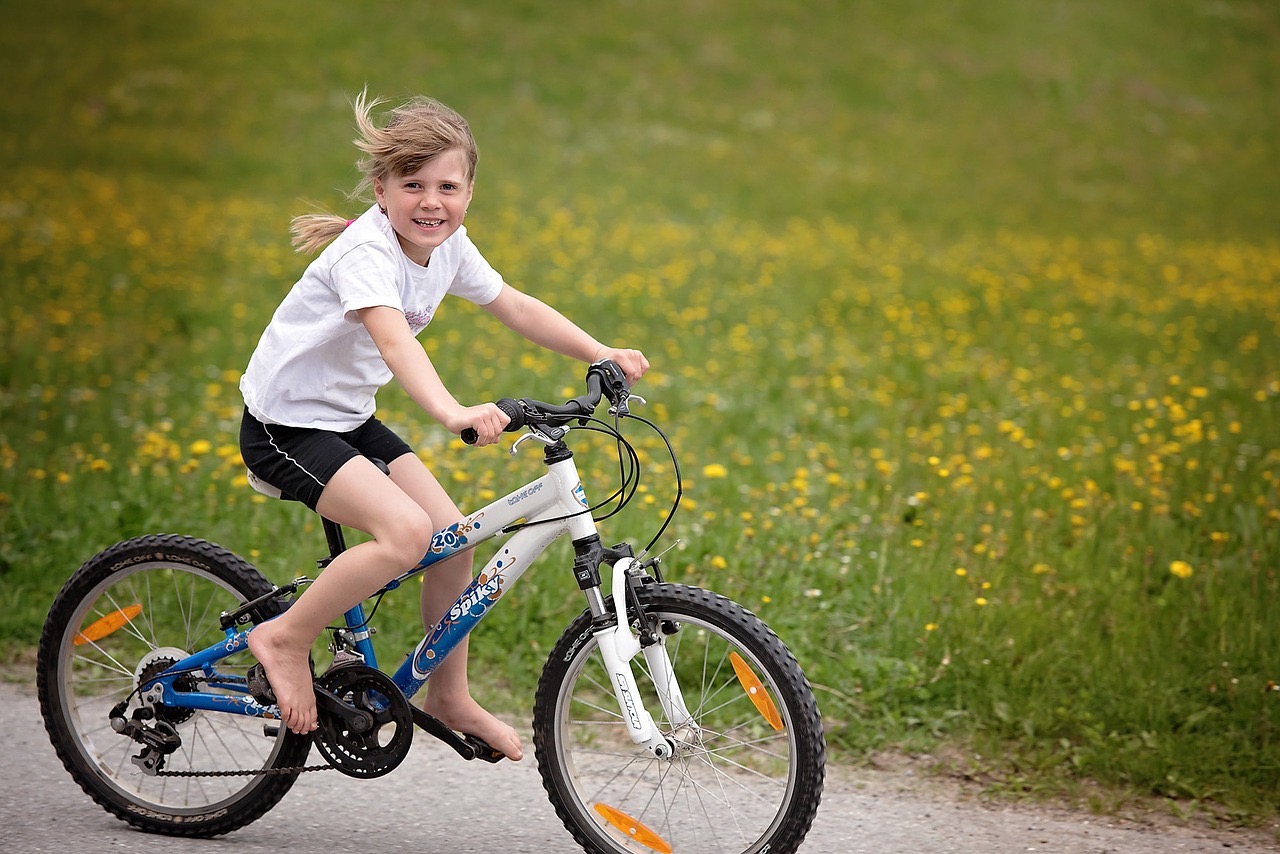 الفصل الأول
المثلثات المتطابقة
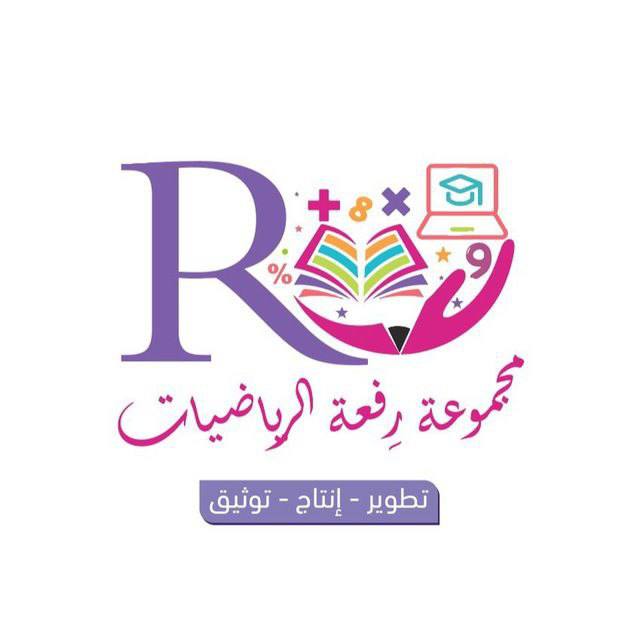 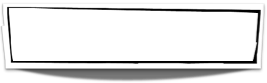 المثلثات المتطابقة
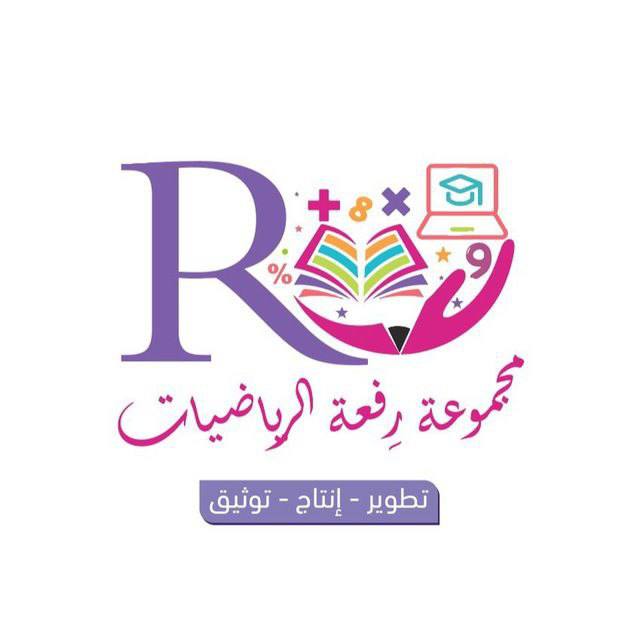 لماذا ؟
اليوم /
التاريخ /
فيما سبق
درست القطع المستقيمة والزوايا والعلاقات بين الزوايا وقياساتها
تستعمل المثلثات لتقوية إنشاءات ومعدات كثيرة منها أجهزة اللياقة البدنية مثل هياكل الدرجات
أطبق العلاقات الخاصة بالزوايا الداخلية والخارجية للمثلثات 
 أحد العناصر المتناظرة في مثلثات متطابقة وابرهن على تطابق المثلثات
 أتعرف خصائص المثلث المتطابق الضلعين والمتطابق الأضلاع
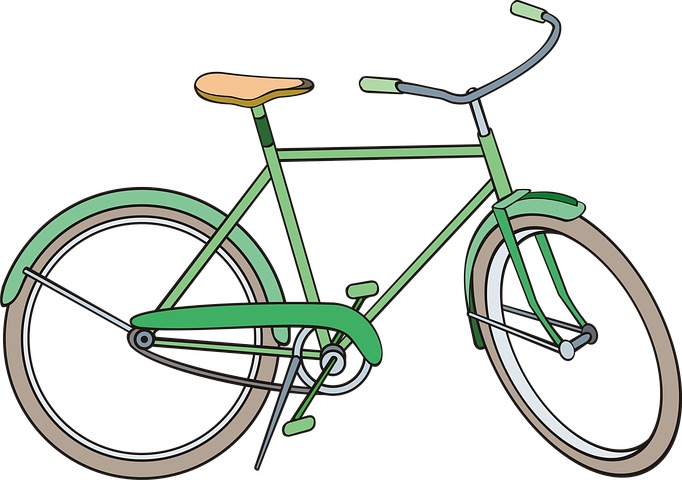 الآن
التهيئة
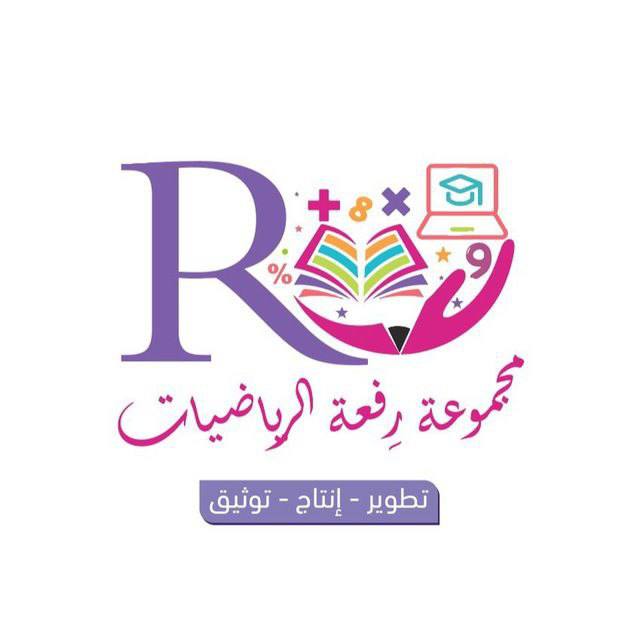 صنف كل زاوية مما يأتي إلى قائمة أو حادة أو منفرجة ثم صنف  بحسب أضلاعه.
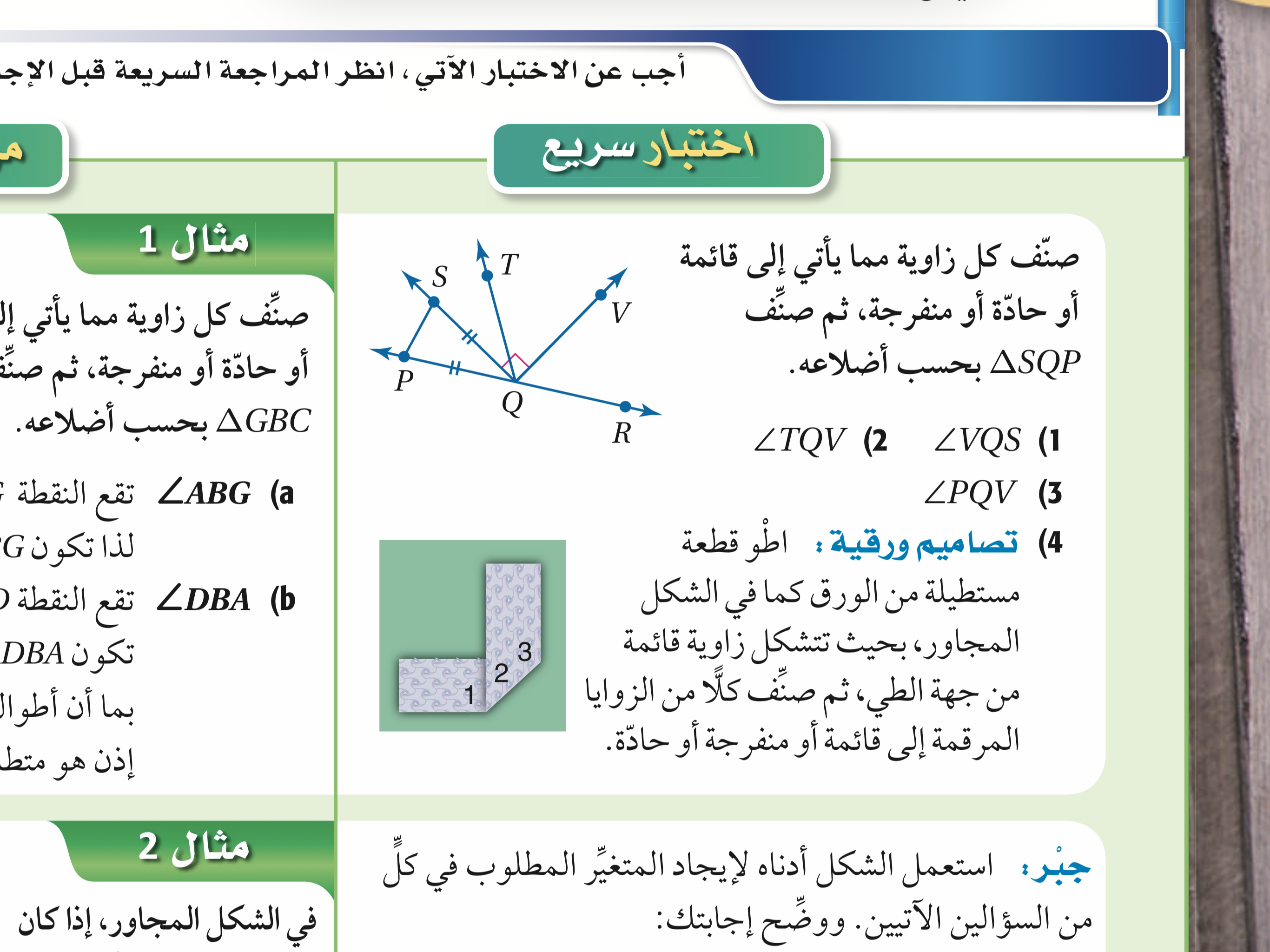 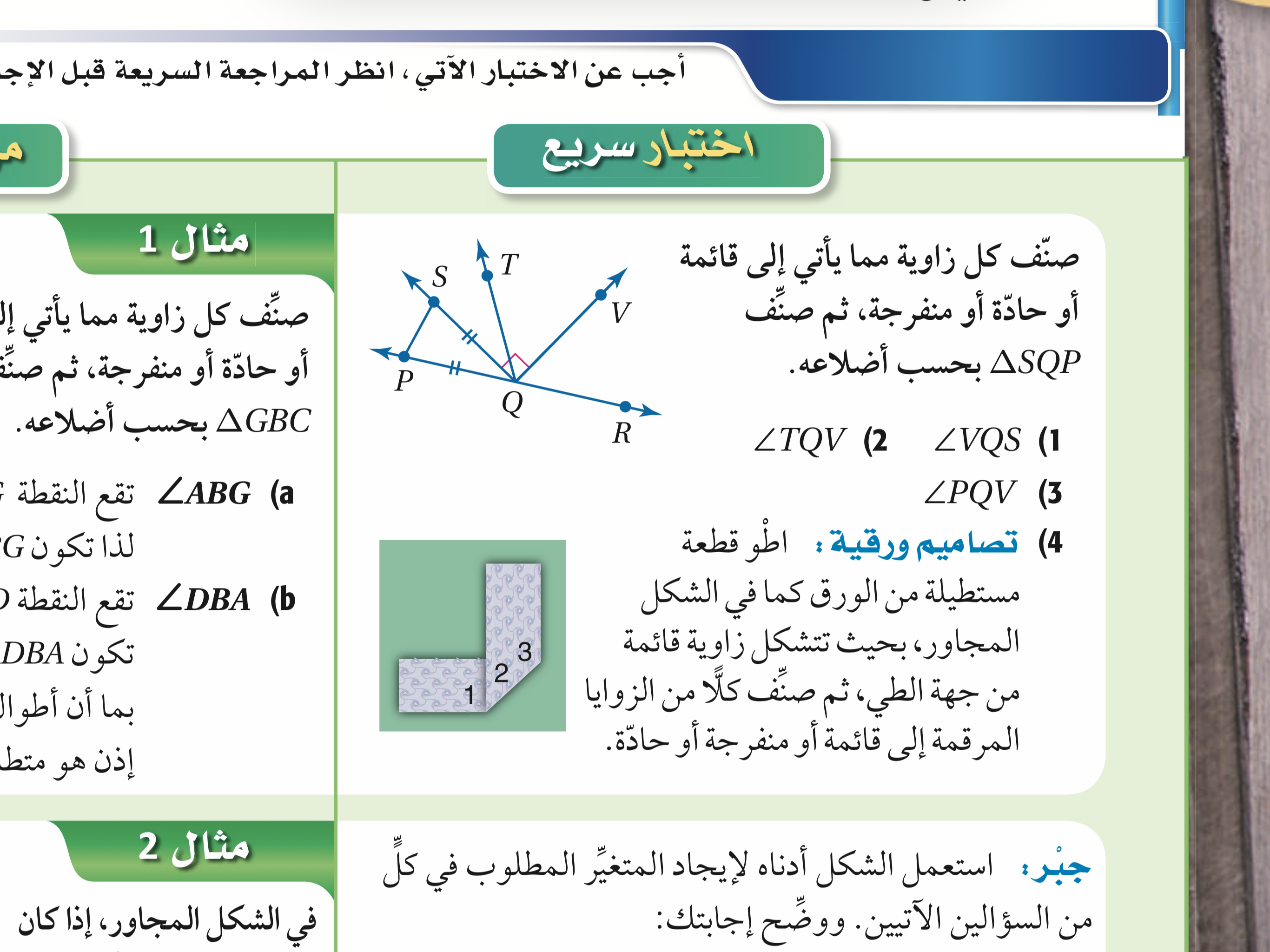 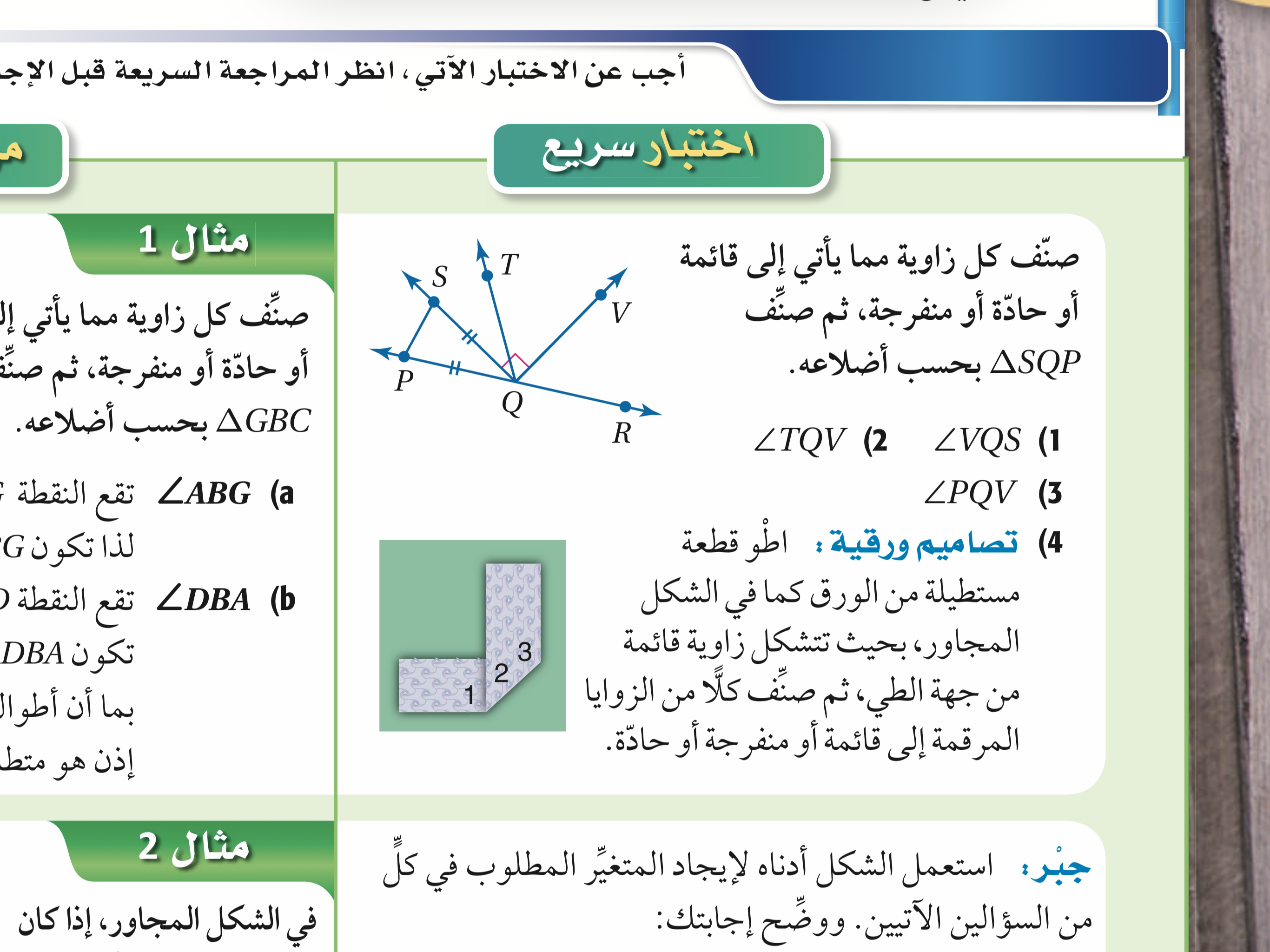 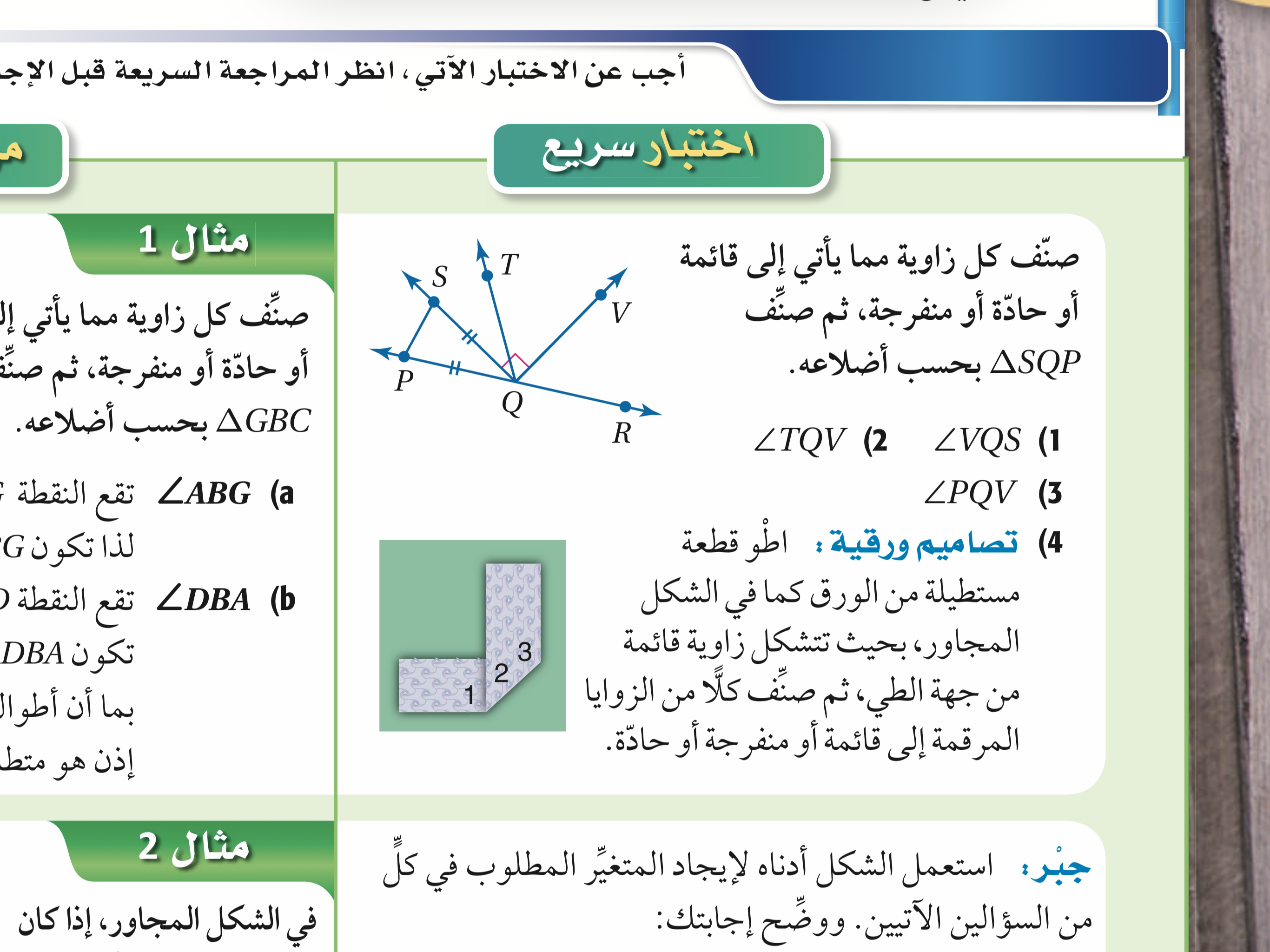 التهيئة
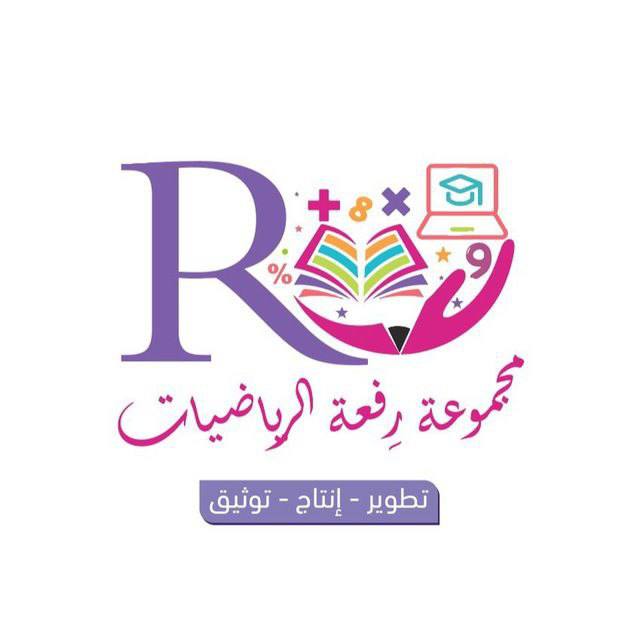 استعمل الشكل المجاور لإيجاد المتغير المطلوب في السؤال ووضح اجابتك
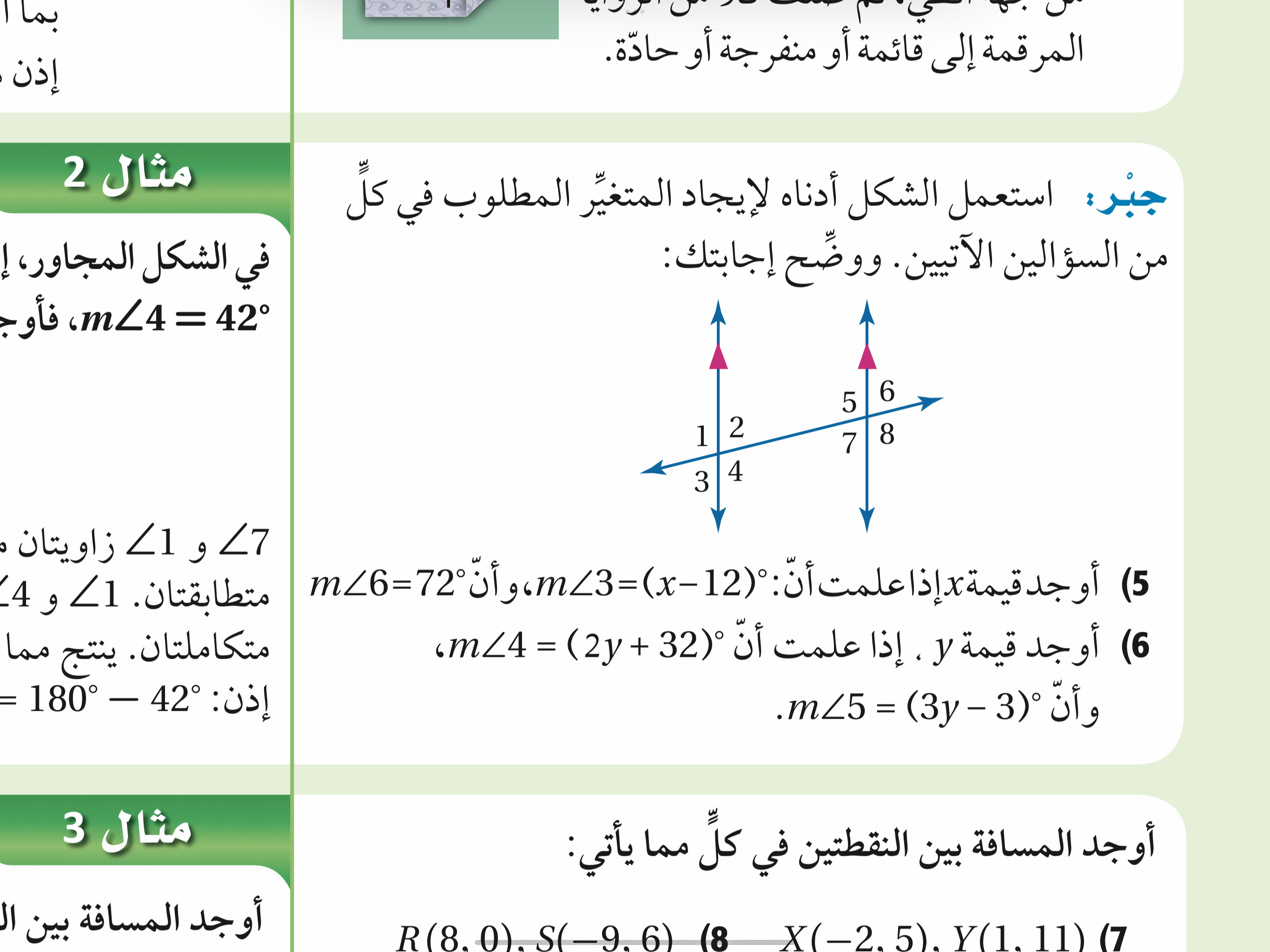 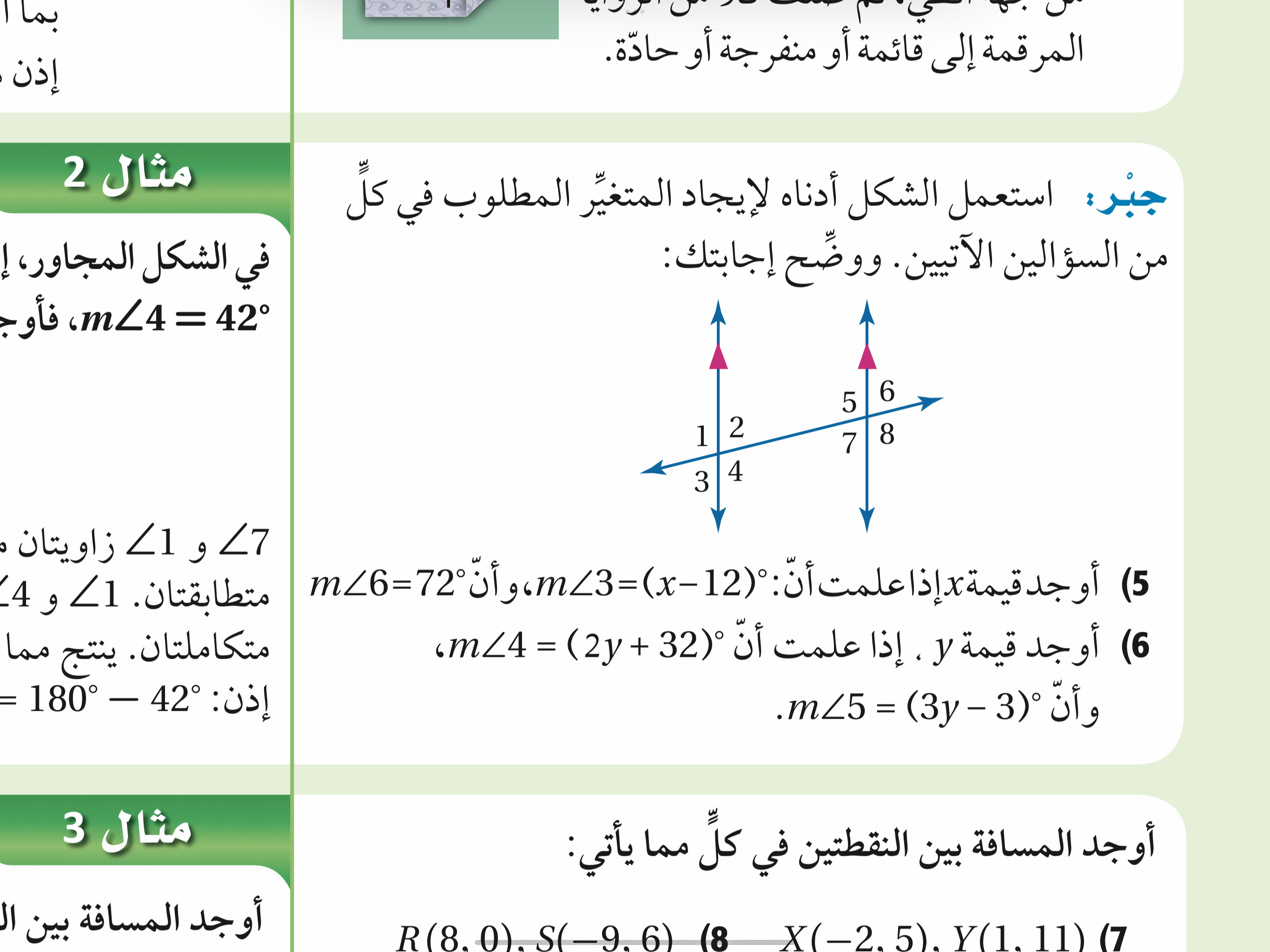 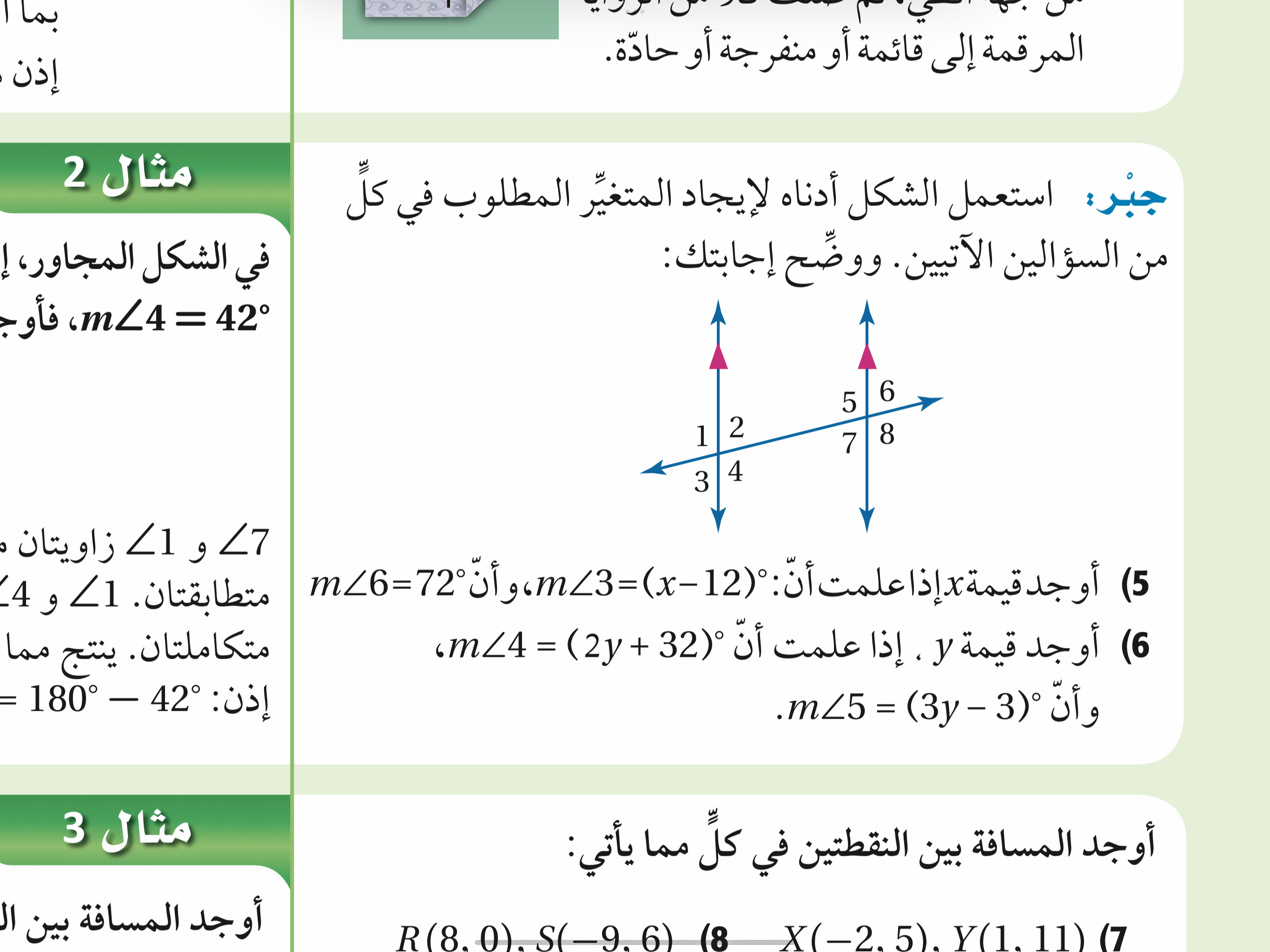 التهيئة
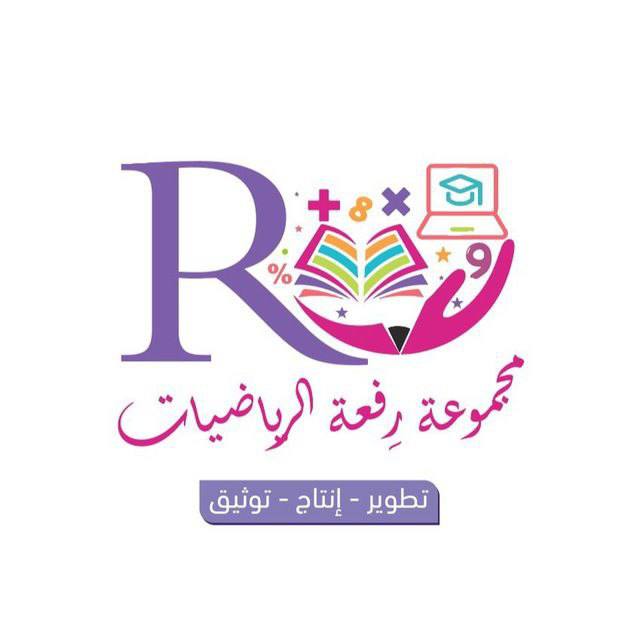 أوجد المسافة بين النقطتين :
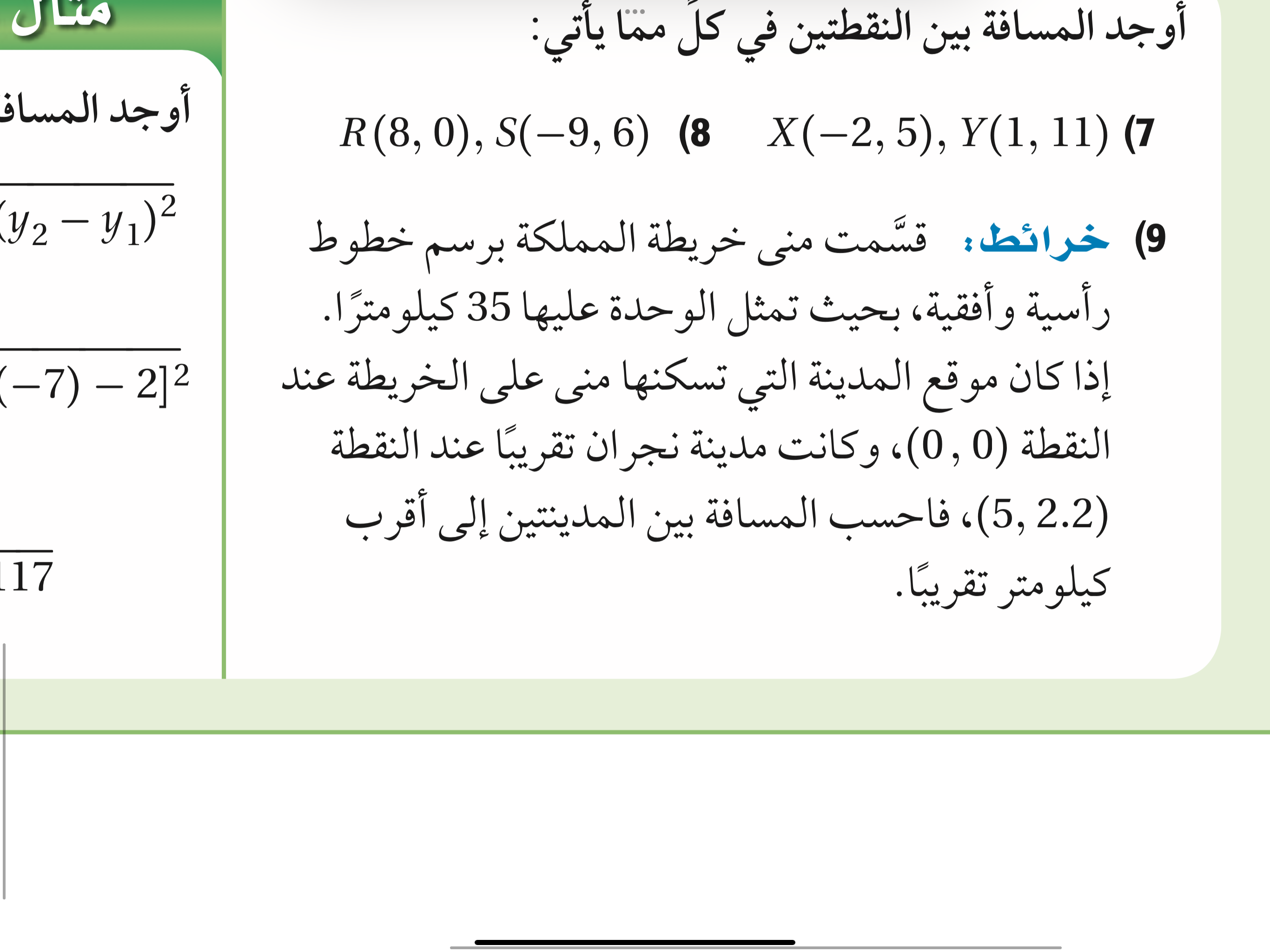 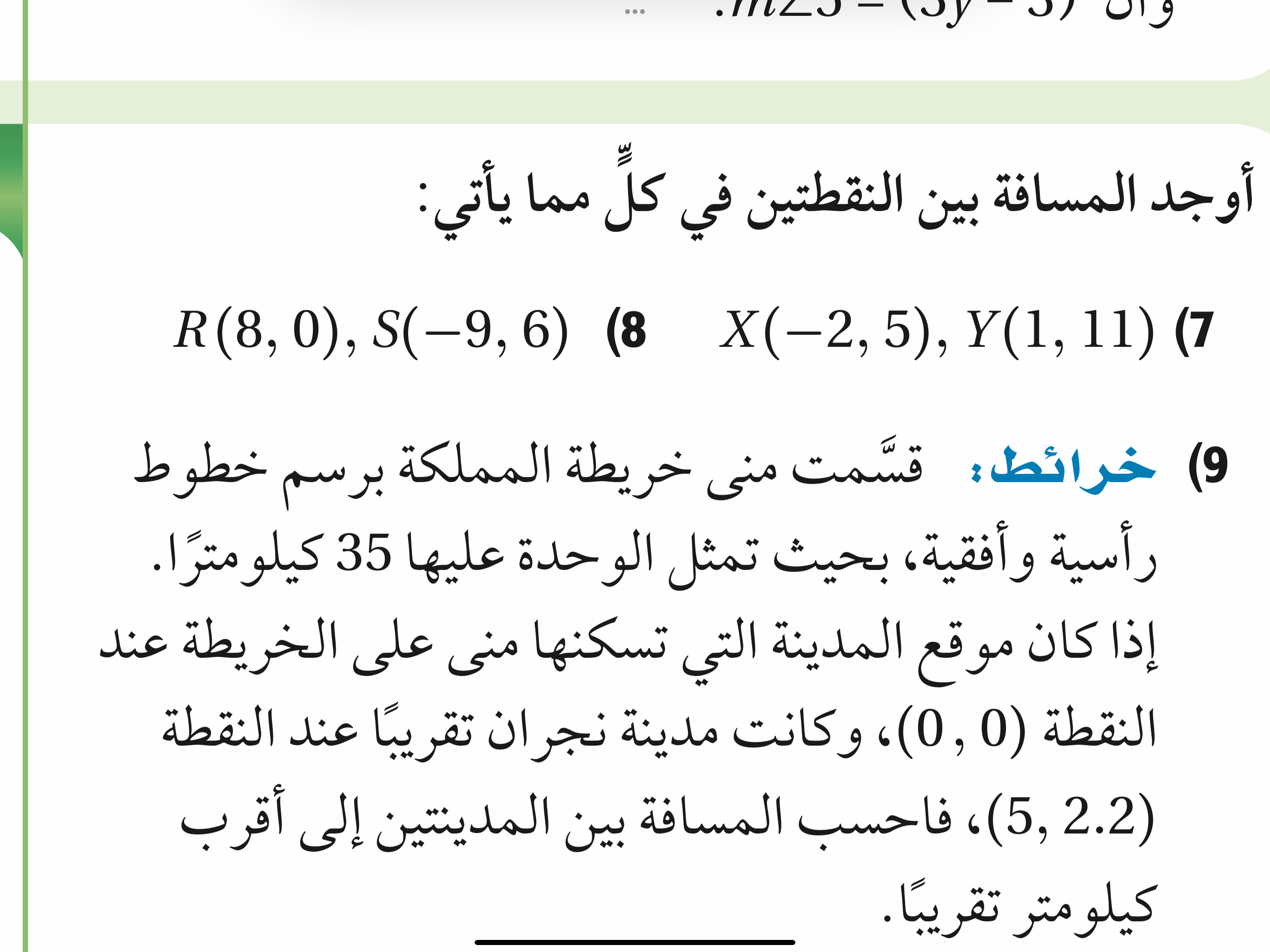